4) Moments
4.1) Moments
Chapter CONTENTS
Your turn
Worked example
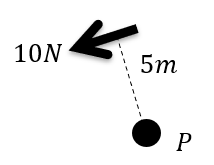 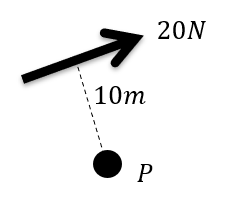 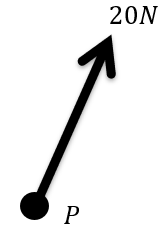 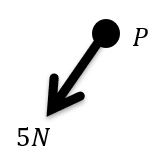 Diagrams/Graphs used with permission from DrFrostMaths: https://www.drfrostmaths.com/
Your turn
Worked example
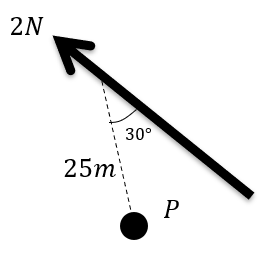 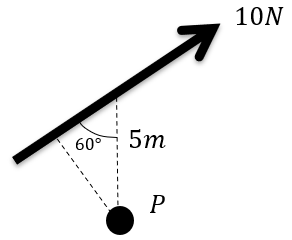 Diagrams/Graphs used with permission from DrFrostMaths: https://www.drfrostmaths.com/
Your turn
Worked example
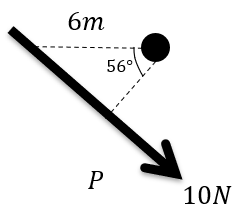 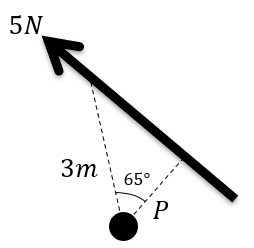 Diagrams/Graphs used with permission from DrFrostMaths: https://www.drfrostmaths.com/
Your turn
Worked example
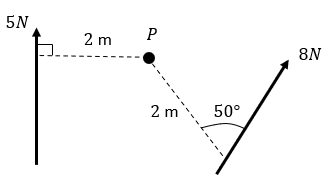 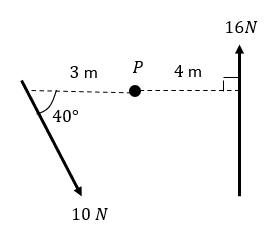 Diagrams/Graphs used with permission from DrFrostMaths: https://www.drfrostmaths.com/
4.2) Resultant moments
Chapter CONTENTS
Your turn
Worked example
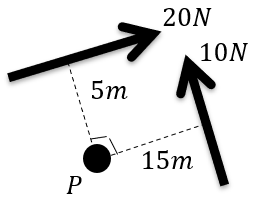 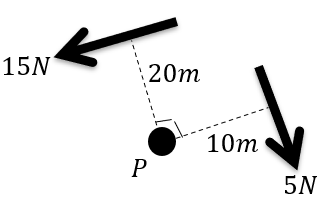 Diagrams/Graphs used with permission from DrFrostMaths: https://www.drfrostmaths.com/
Your turn
Worked example
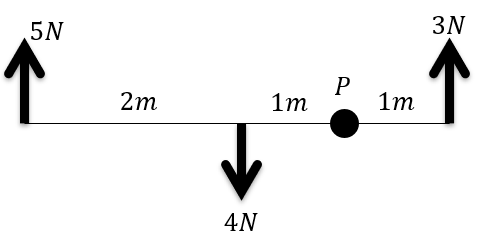 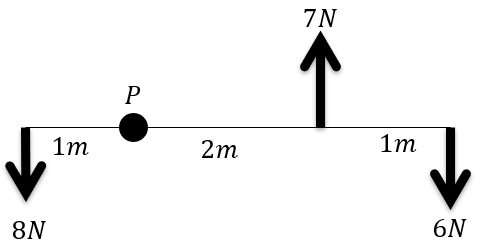 Diagrams/Graphs used with permission from DrFrostMaths: https://www.drfrostmaths.com/
Your turn
Worked example
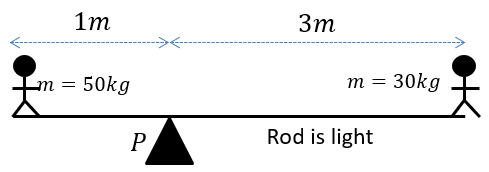 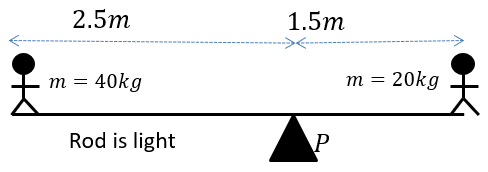 Diagrams/Graphs used with permission from DrFrostMaths: https://www.drfrostmaths.com/
Your turn
Worked example
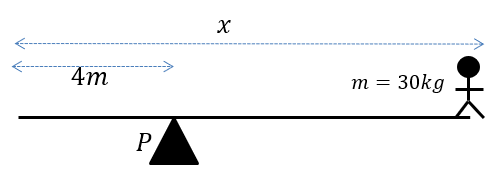 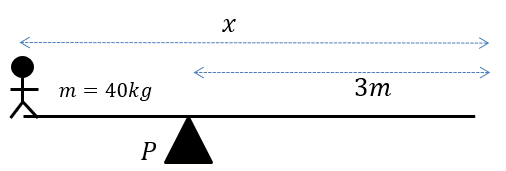 Diagrams/Graphs used with permission from DrFrostMaths: https://www.drfrostmaths.com/
Your turn
Worked example
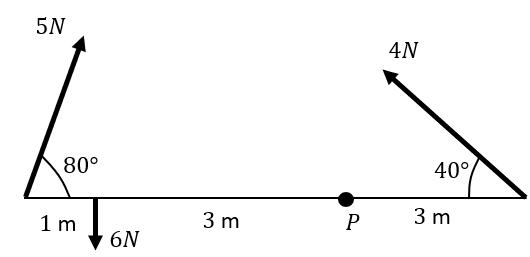 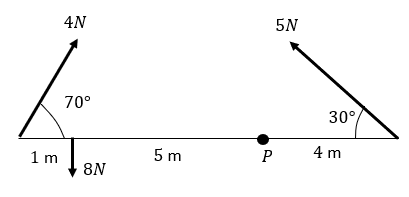 Diagrams/Graphs used with permission from DrFrostMaths: https://www.drfrostmaths.com/
Your turn
Worked example
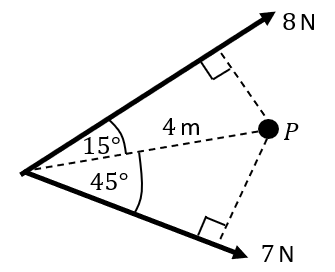 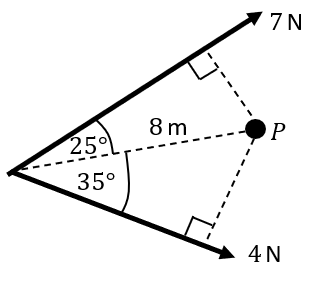 Diagrams/Graphs used with permission from DrFrostMaths: https://www.drfrostmaths.com/
Your turn
Worked example
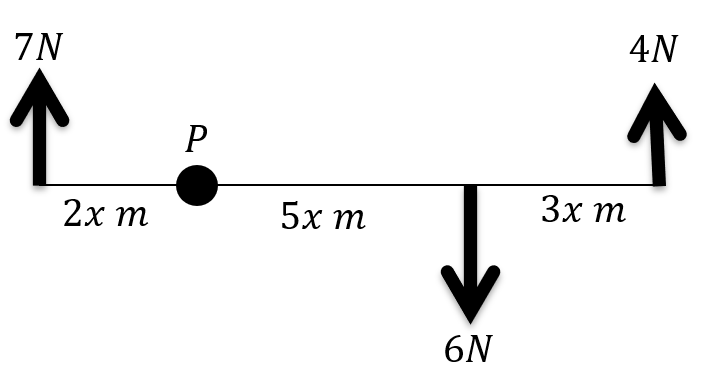 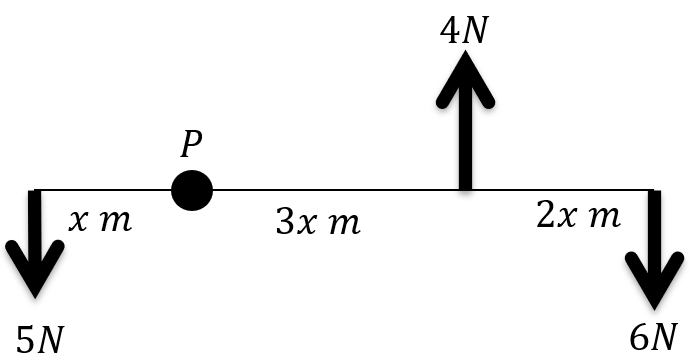 Diagrams/Graphs used with permission from DrFrostMaths: https://www.drfrostmaths.com/
4.3) Equilibrium
Chapter CONTENTS
Your turn
Worked example
Person A and Person B are on opposite ends of a uniform seesaw of mass 20kg. 
A weighs 70kg and is 10m from the pivot. 
B is 8m from the pivot. 
The seesaw remains horizontal. Determine:

a) The reaction force at the pivot of the seesaw
b) The mass of B
Person A and Person B are on opposite ends of a uniform seesaw of mass 30kg. 
A weighs 60kg and is 5m from the pivot. 
B is 4m from the pivot. 
The seesaw remains horizontal. Determine:

a) The reaction force at the pivot of the seesaw
b) The mass of B
Your turn
Worked example
Your turn
Worked example
Your turn
Worked example
4.4) Centres of mass
Chapter CONTENTS
Your turn
Worked example
Your turn
Worked example
4.5) Tilting
Chapter CONTENTS
Your turn
Worked example
Your turn
Worked example
Your turn
Worked example